Stimulerend kiezenEen blik op de wereld van de industrie
VEILIGHEID, KWALITEIT, DUURZAAMHEID EN 
NOG VEEL MEER
1. Aandacht voor veiligheid
Veiligheid op de werkvloer
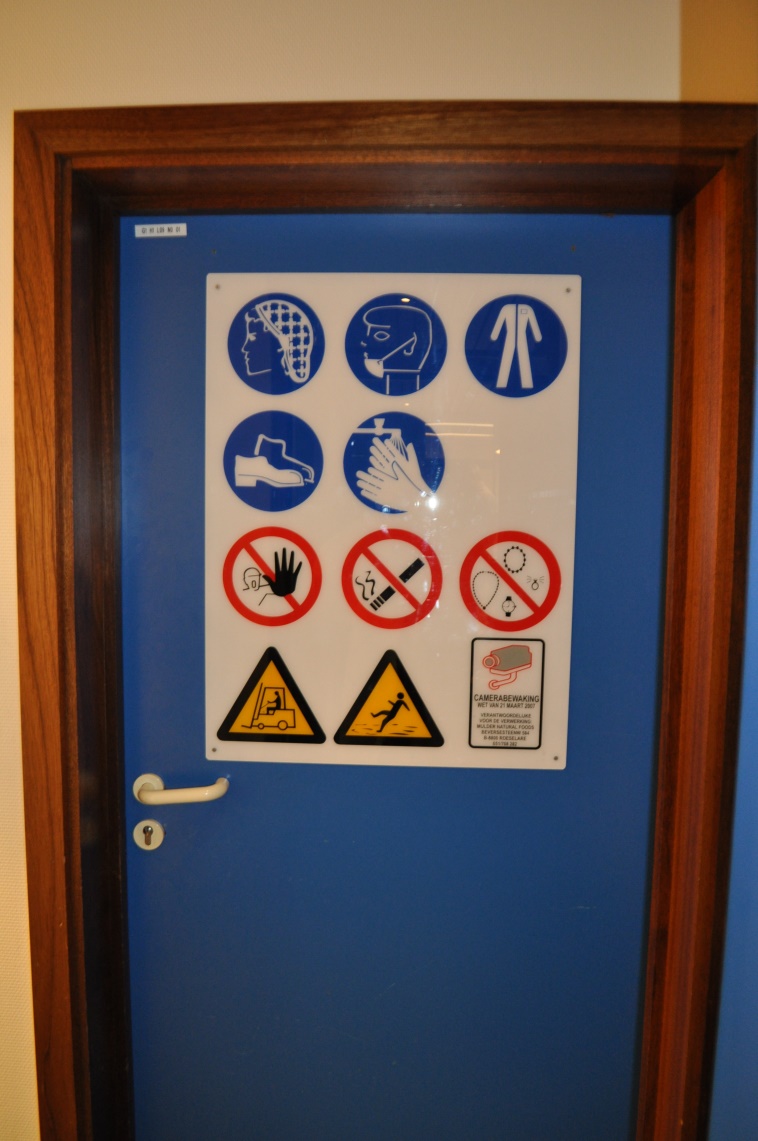 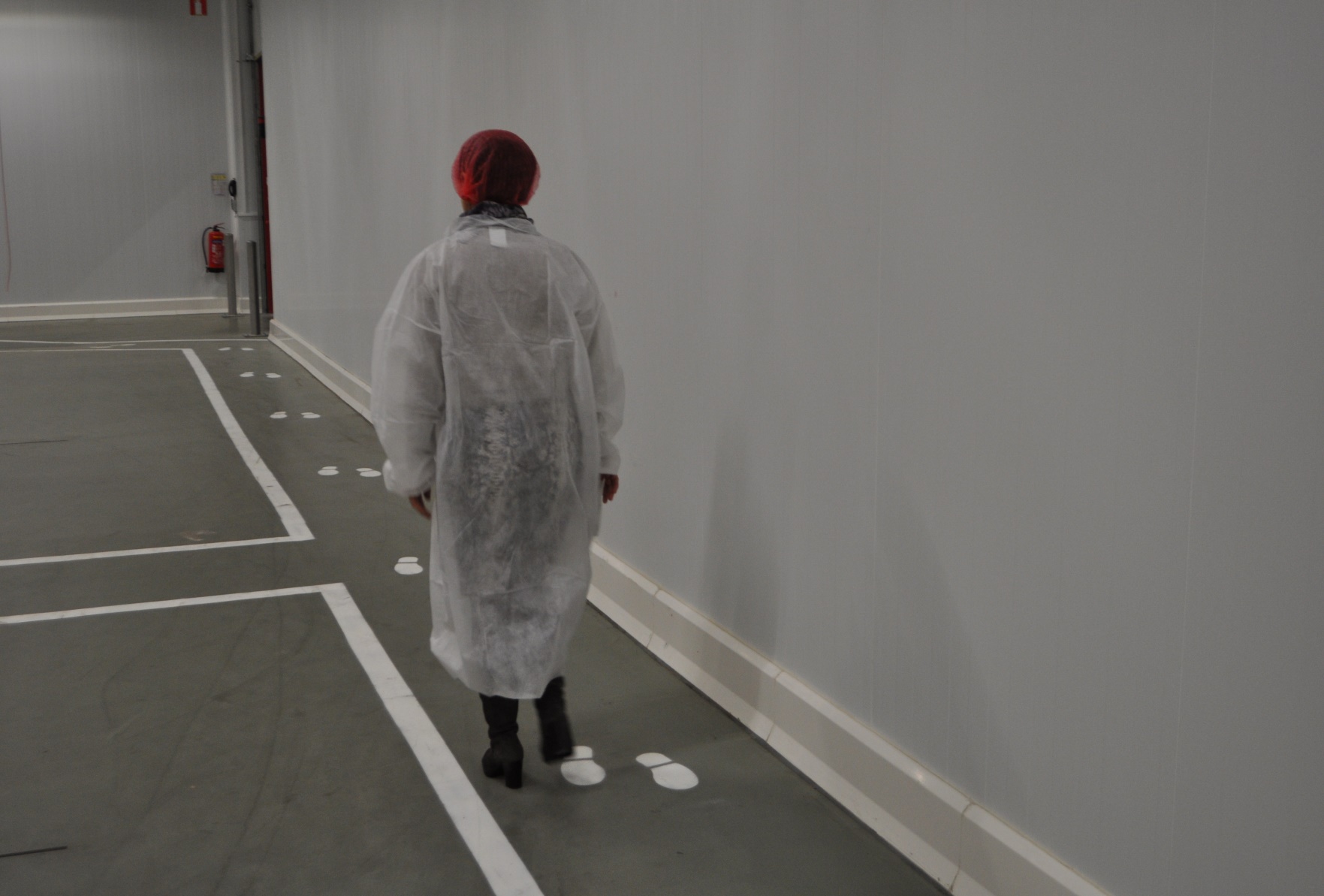 Eerste hulppost
Gebruik ademhalingsbescherming
Radioactief materiaal
Algemeen verbod
Giftig materiaal
Gebruik een masker
Laserstraal
Bijtende substantie
Arts
Gebruik beschermende kledij
Hier niet staan of wandelen
Gebruik kleding met hoge zichtbaarheid
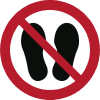 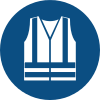 1
4
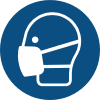 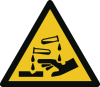 2
5
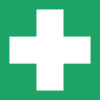 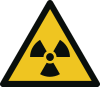 3
6
Bron: ISO 7010:2011
oplossing
4
1
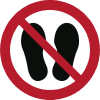 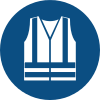 L. Gebruik kleding met hoge zichtbaarheid
K. Hier niet staan of wandelen
2
5
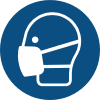 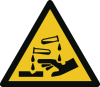 H. Bijtende substantie
F. Gebruik een masker
3
6
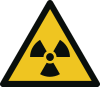 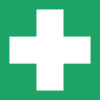 C. Radioactief materiaal
A. Eerste hulppost
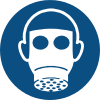 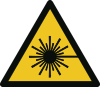 B. Gebruik ademhalings-bescherming
G. Laserstraal
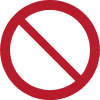 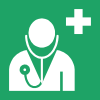 I. Arts
D. Algemeen verbod
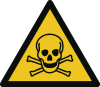 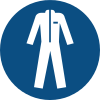 J. Gebruik beschermende kledij
E. Giftig materiaal
2. Aandacht voor kwaliteit, duurzaamheid en milieu
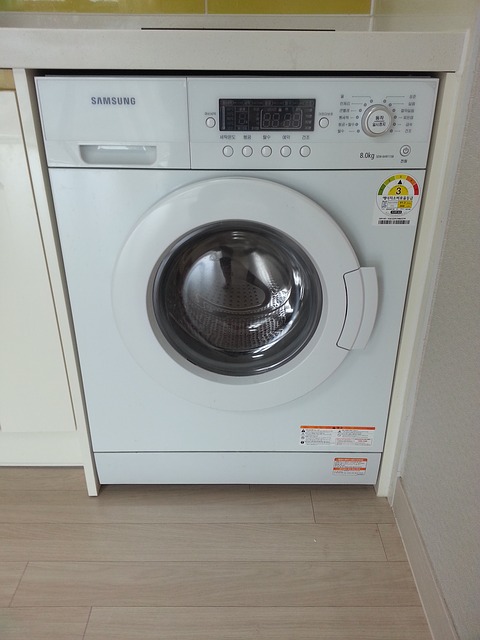 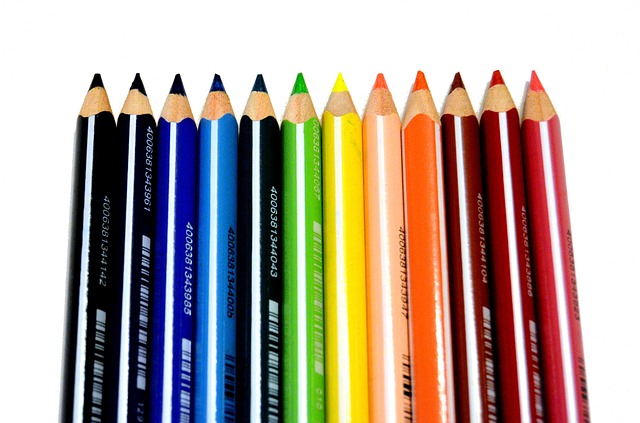 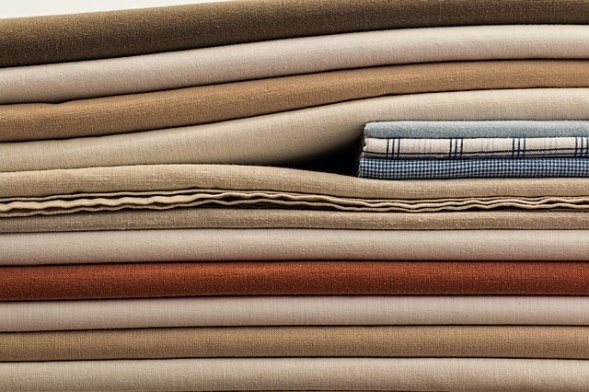 2
3
1
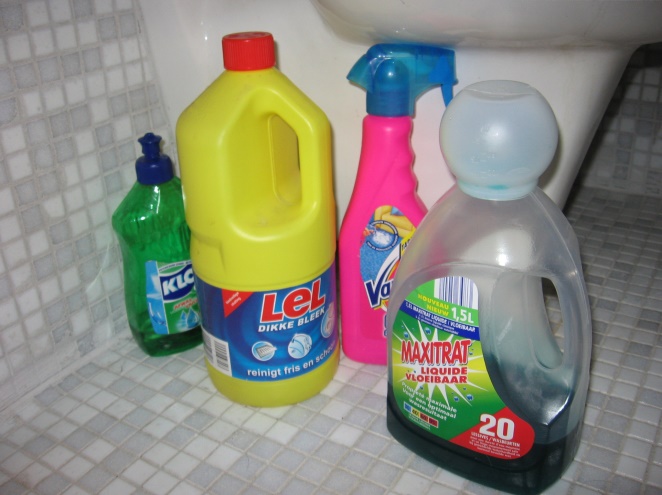 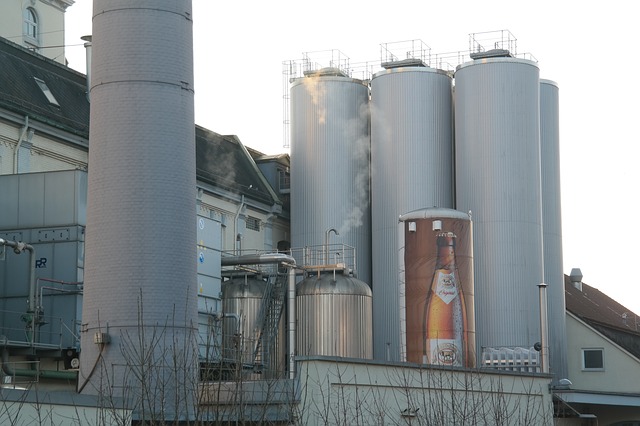 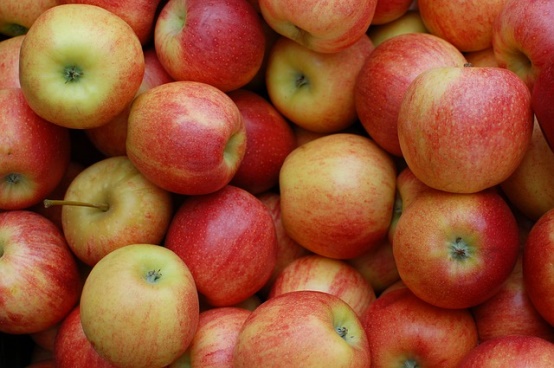 5
6
4
D
B
F
E
C
A
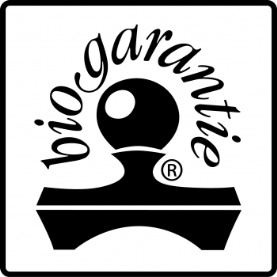 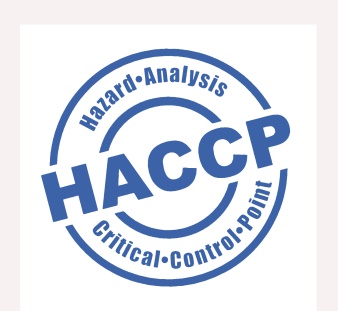 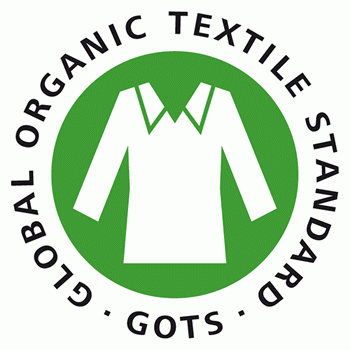 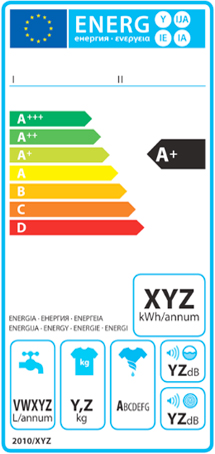 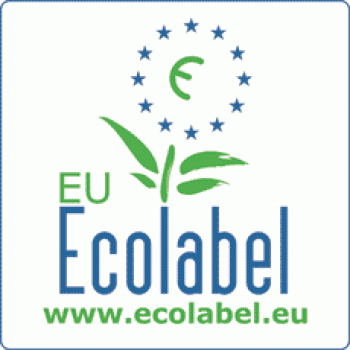 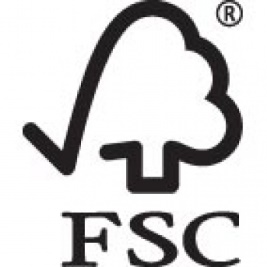 oplossing
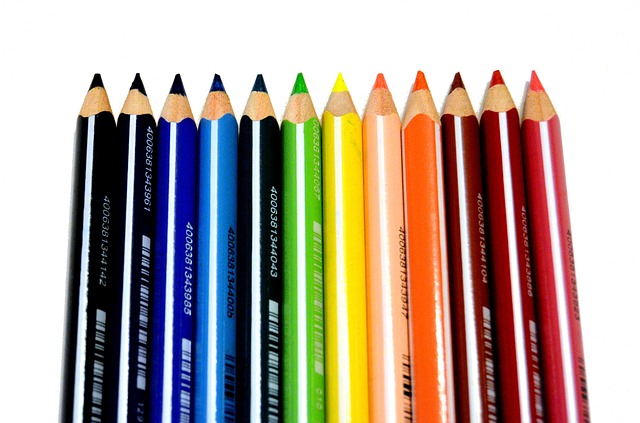 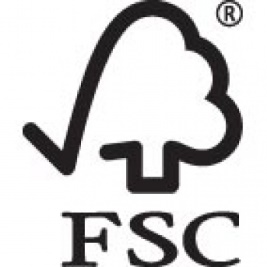 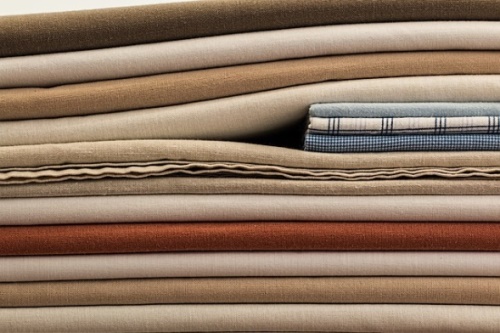 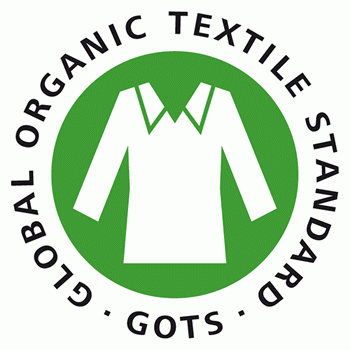 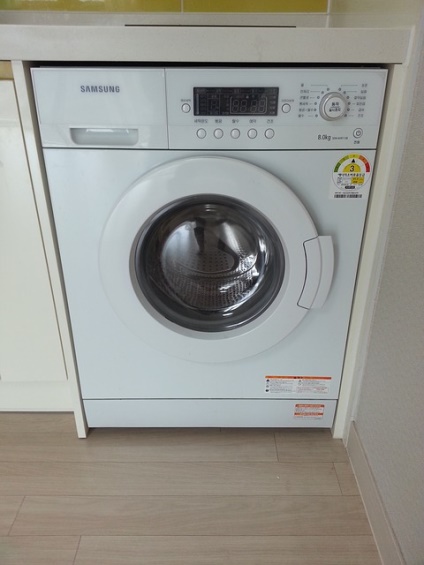 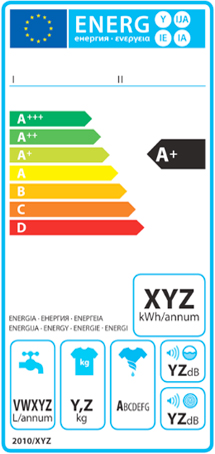 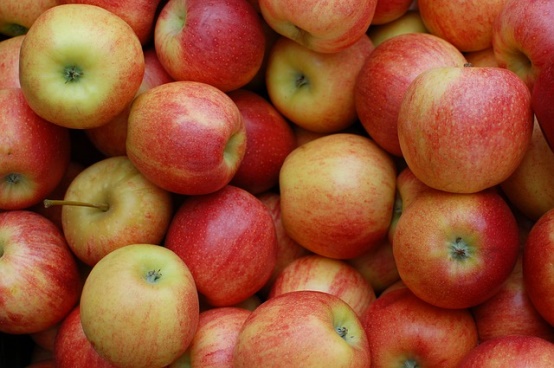 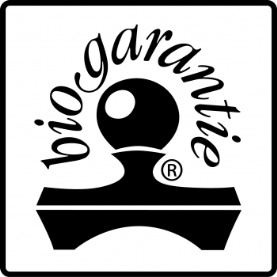 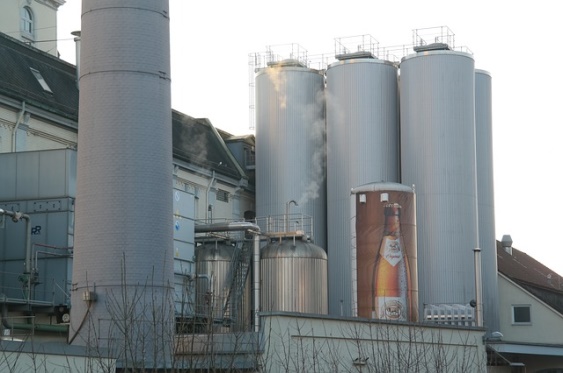 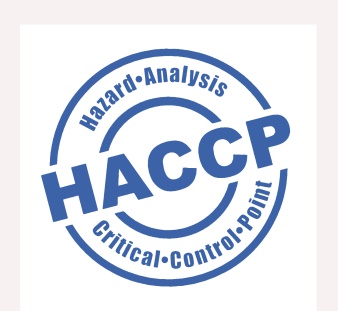 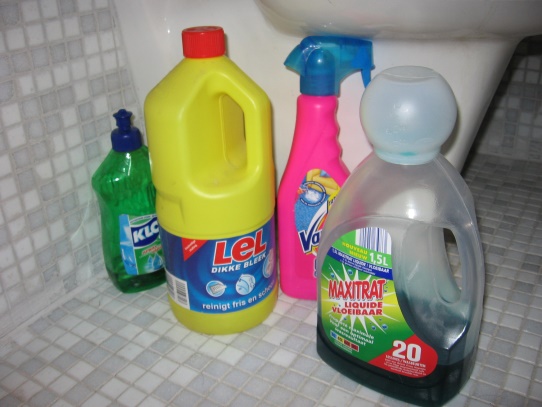 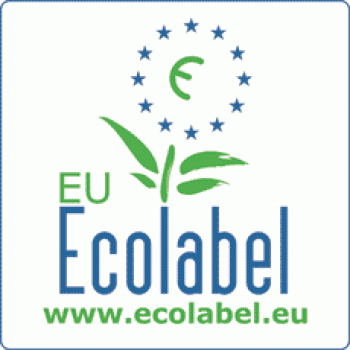 Game Teamleader